Путешествие по страницам военных лет
Г. СемикаракорскМБОУ «СОШ № 1 им. Б.Н.Куликова»
Севостьянова Г.А.
2012 год
Вопрос 1.
Назовите даты начала и окончания Великой Отечественной войны?
Вопрос 2.
Назовите фамилии, имена и отчества этих людей?
Вопрос 3.
Кто был Верховным
Главнокомандующим Вооруженными
силами СССР в годы Великой
Отечественной войны?

Жуков Г.К.
Конев И.С.
Сталин И.В.
Ворошилов К.Е.
Рокоссовский К.К.
Иосиф Виссарионович Сталин
Вопрос 4.
Назовите название памятников и мемориалов Великой Отечественной войны изображенных далее?

Где они находятся?
Вопрос 5.
Какой из перечисленных городов-героев не носит этого почетного звания?
Смоленск, Тула, Мурманск, Новороссийск, Одесса, Киев, Москва, Ленинград, Сталинград, Севастополь, Иркутск, Минск, Керчь.
Вопрос 6.
Какое государство в 1941 году без объявления войны вторглось в пределы нашей Родины?
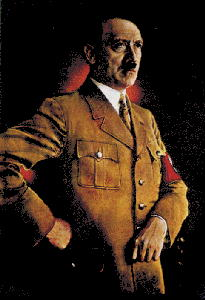 Вопрос 7.
Кто это?
Вопрос 8.
Что означает этот символ?
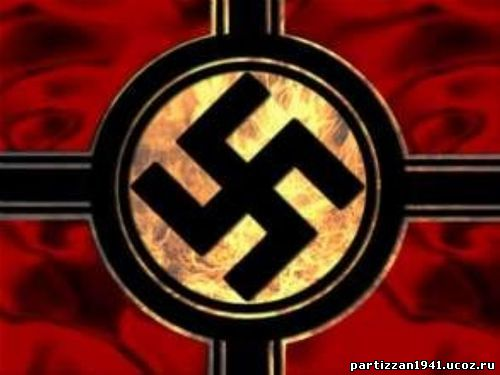 Вопрос 9.
Какое из перечисленных сражений не происходило в годы Великой Отечественной войны?
Сражение на Курской дуге
Оборона Брестской крепости
Битва за Днепр
Битва за Кавказ
Сталинградская битва
Битва за Москву
Сражение за Смоленск и Киев
Куликовская битва
Оборона Одессы и Севастополя
Битва за Берлин
Оборона Ленинграда
Вопрос 10.
Назовите имена и фамилии пионеров – героев изображенных далее?
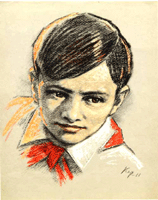 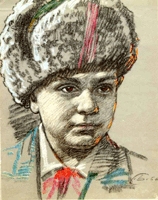 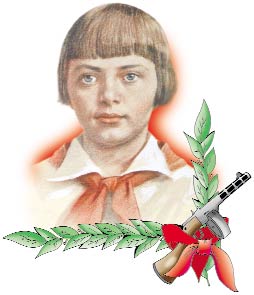 Вопрос 11.
Как называли людей, которые организовывали подпольные группы, отряды, движения для борьбы с захватчиками?
Вопрос 12.
Как называлось сооружение, вырытое в земле партизанами?
Вопрос 13.
Как назывались полевые сооружения, служащие огневыми позициями и укрытиями солдат и боевой технике?
Вопрос 14.
Какая военная техника представлена далее?
Вопрос 15.
Какой советский самолет в годы войны называли “летающим танком”?
Вопрос 16.
Для чего использовались эти сооружения?
Вопрос 17.
Какое событие Великой Отечественной войны изображено на фотографиях?
Вопрос 18.
Какое количество хлеба выдавалось на ребенка в день во время блокады?
50 грамм
125 грамм
1 килограмм
20 грамм
2 килограмма 100 грамм
Вопрос 19.
Назовите, какие события Великой Отечественной войны изображены?
Вопрос 20.
Кто принимал парад Победы 1945 года на Красной площади в Москве?